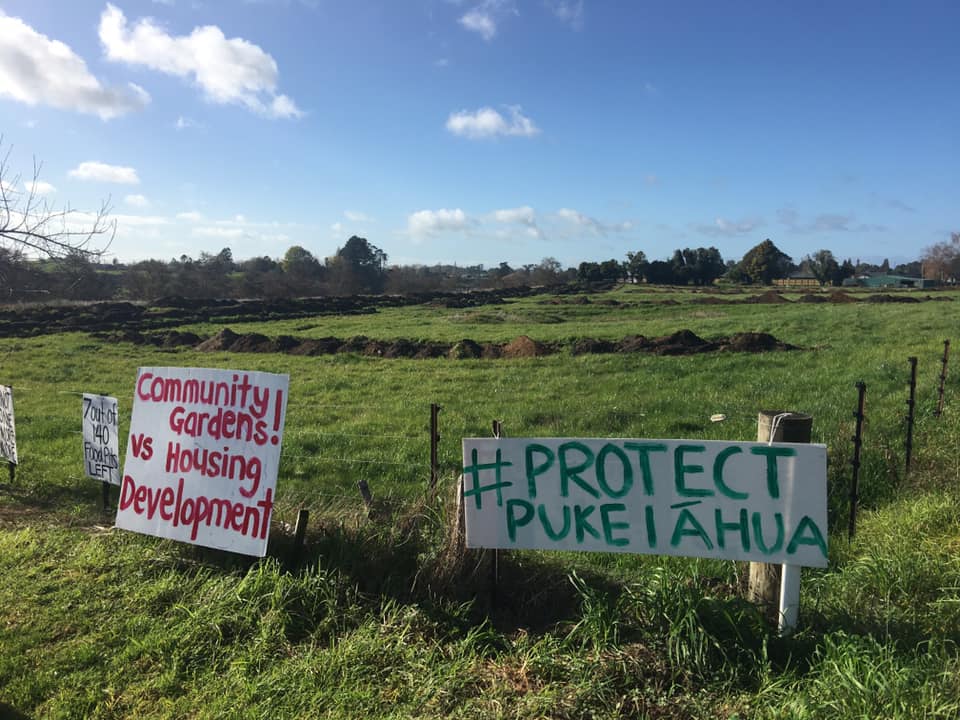 Proposed District Plan
Wāhia Ngā Rua – Putting our hapū footprint in the blueprint
Kimai & I-Jay Huirama, 3 August 2020
Ngā Uri O Tamainupō
Kōkako = Whaeatāpoko 	Māhanga = Paratai
Tamainupō = Tūkotuku  
Wairere = Hinemoa
Whenu = Hinemotuhia
Keteiwi = Hinemata
Ngaere = Hekeiterangi
Te Mana O Te Rangi

We are 15th generation 
Ngāti Tamainupō descendants
Pou Whenua o Tamainupō
HUNTLY
Whenua
Awa
Moana
Ngahere
Wāhi Tapu
Wāhi Tupuna
Pā
Māra kai (gardens)
NGĀRUAWĀHIA
HAMILTON
WHATAWHATA
RAGLAN
ŌHAUPO
Wāhia Ngā Rua Open the food pits
Pukeiāhua Pā – Outstanding  cultural, archaeological and historical significance
Wāhi Tupuna / Wāhi Tapu
Campaign to save last seven rua of Pukeiāhua Pā
Significance increased due to rarity and proximity to Pā
Narrative carried by every resident and business in Ngāruawāhia
Hapū-led Campaign
89 days straight protest
Over 4,000 sign petition 
200+ participate in Hīkoi
80 school children visit during Matariki
Heritage NZ application to upgrade Pukeiāhua listing and include gardens/rua
Community consultation 
75% oppose housing development near Pukeiāhua
Other ideas include community gardens, educational site and park/reserve.
Development vs ProtectionDecision to protect significant borrow pits (rua) on 5851 Great South Road, Ngāruawāhia
Wāhia Ngā Rua – Putting our footprint in the Blueprint